“Though the words are not definite, it is very likely he was a very bad man. His name Nimrod comes from . . . marad, he rebelled; and the Targum [ancient Jewish translations or paraphrases of the scriptures], on [1 Chronicles 1:10], says: Nimrod began to be a mighty man in sin, a murderer of innocent men, and a rebel before the Lord.”
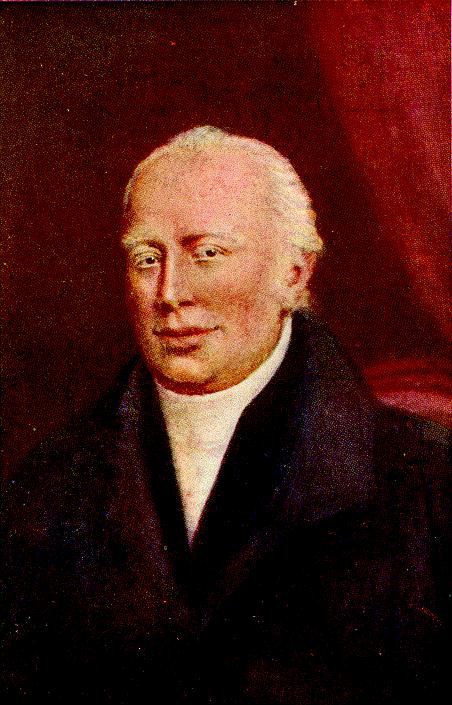 Adam Clarke
The Holy Bible . . . with a Commentary and Critical Notes, 6 vols., 1:86; see also Old Testament Student Manual: Genesis–2 Samuel, 3rd ed. (Church Educational System manual, 2003), 57–58